Je klaslokaal herontwerpenWND, 13 december 2019
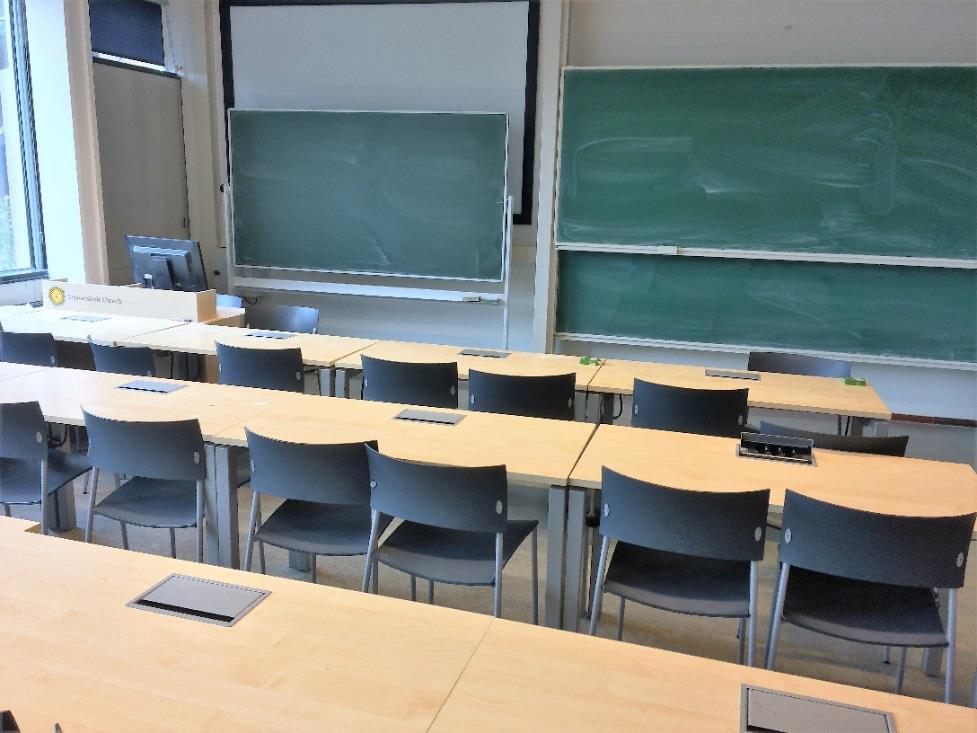 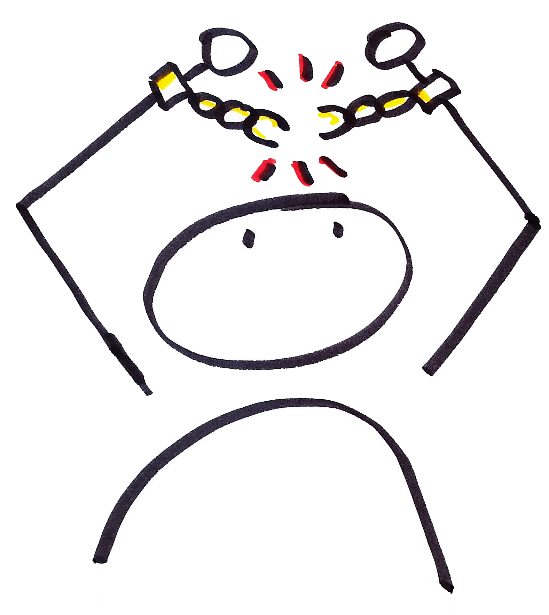 Frans van Dam, met dank aan Jasper van Winden
Manager Teaching & learning Lab
[Speaker Notes: Ook facilitators introduceren.]
Korte oefening inLearning Space fluistervaardigheden
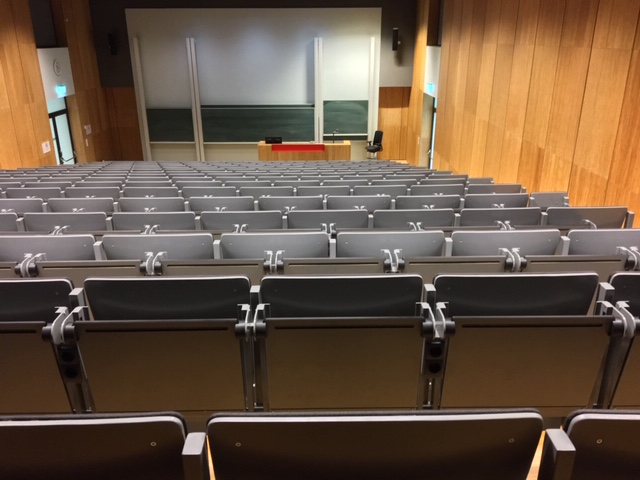 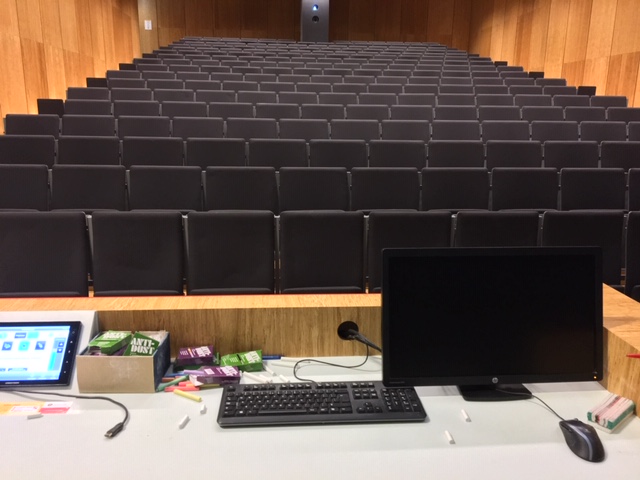 [Speaker Notes: My name is Jasper van Winden, I work as project manager Future Learning Spaces. here, at Utrecht University.

We only have one hour and I would like to use this time with hands-on activities, so I do not have a long introduction for you. And want to start with a short excercise.

When you enter a space it speaks to you. It sends out a message about what activities are expected to take place in the space and what kind of roles there are.

Compare these two lecture halls.]
Waarom ruimte ertoe doet
12-12-19
Welke boodschap geeft deze ruimte je:

Leeractiviteiten.
Rollen van studerenden, docent en lesstof


Traditionele werkgroepruimte – Universiteit Utrecht
[Speaker Notes: So, since we do not have a lot of time,  think for yourself about what messages the following spaces send to you.]
Waarom ruimte ertoe doet
12-12-19
Welke boodschap geeft deze ruimte je:

Leeractiviteiten.
Rollen van studerenden, docent en lesstof


Flexibele werkgroepruimte – Universiteit Utrecht
Waarom ruimte ertoe doet
12-12-19
Welke boodschap geeft deze ruimte je:

Leeractiviteiten.
Rollen van studerenden, docent en lesstof


Dynamische werkgroepruimte – Universiteit Utrecht
Waarom ruimte ertoe doet
Welke boodschap geeft deze ruimte je:

Leeractiviteiten.
Rollen van studerenden, docent en lesstof


Virtual classroom– Universiteit Utrecht
Picture: Fridolin van der Lecq;
Waarom ruimte ertoe doet
Welke boodschap geeft deze ruimte je:

Leeractiviteiten.
Rollen van studerenden, docent en lesstof

Governance Lab –
Hybrid Active Learning Classroom – Universiteit Utrecht
Picture: Dick Boetekees; design Christel Kleijnen, Utrecht University
Waarom ruimte ertoe doet
Welke boodschap geeft deze ruimte je:

Leeractiviteiten.
Rollen van studerenden, docent en lesstof

Governance Lab –
– Universiteit Utrecht
Picture: Dick Boetekees
Waarom ruimte ertoe doet
Het draait niet alleen om verwachtingen

Onderzoek laat zien: studerenden en docenten gedragen zich verschillend in verschillende lesomgevingen

Zelfs wanneer het didactisch ontwerp gelijk is..
Brooks, D.C. (2011). Space matters: the impact of formal learning environments on student learning. British Journal of Educational Technology, 42(5), 719-726. doi:10.1111/j.1467-8535.2010.01098.x
Brooks, D.C. (2012). Space and consequences: The impact of different formal learning spaces on instructor and student behavior. Journal of Learning Spaces, 1(2).
Learning Spaces
Ontwerpprincipekaarten
Ontwerpprincipe kaarten
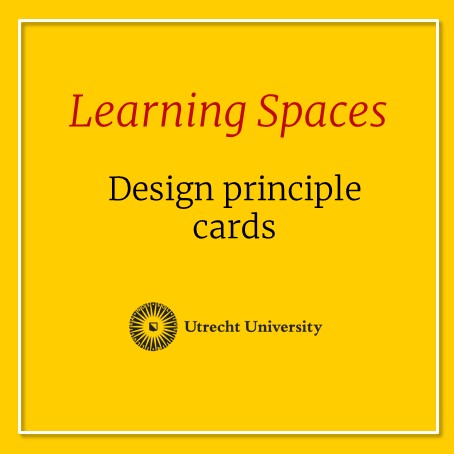 Geven een startpunt voor het bespreken van lesruimtes

Maar:
Versie 0.3: feedback & validering is nodig
Ontwerpprincipe kaarten
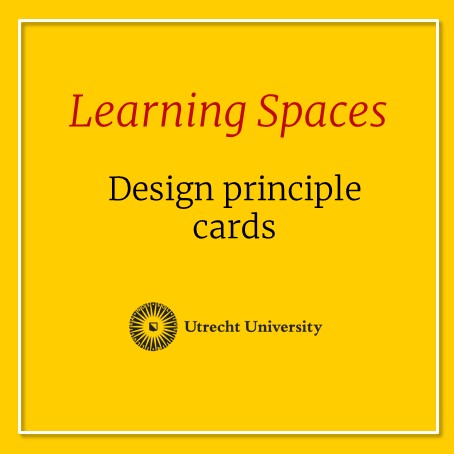 I.v.m. beperkte tijd
Eén type lesruimte
Neem een ruimte die jezelf kunt indelen (geen practicumruimte met vaststaande tafels)
Alleen enkele principes in praktijk brengen.
Met welk doel?
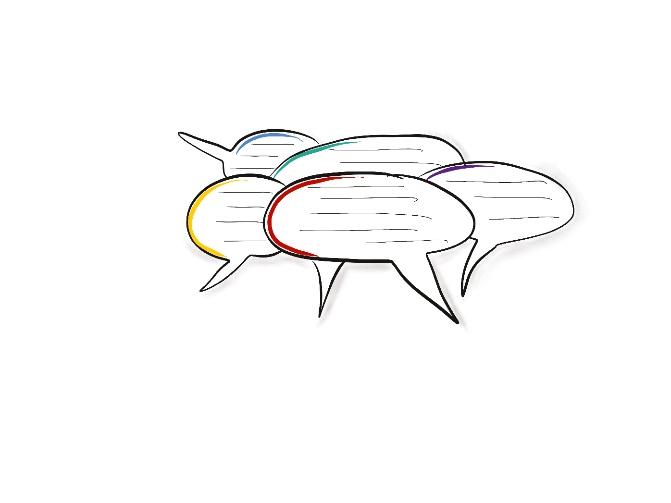 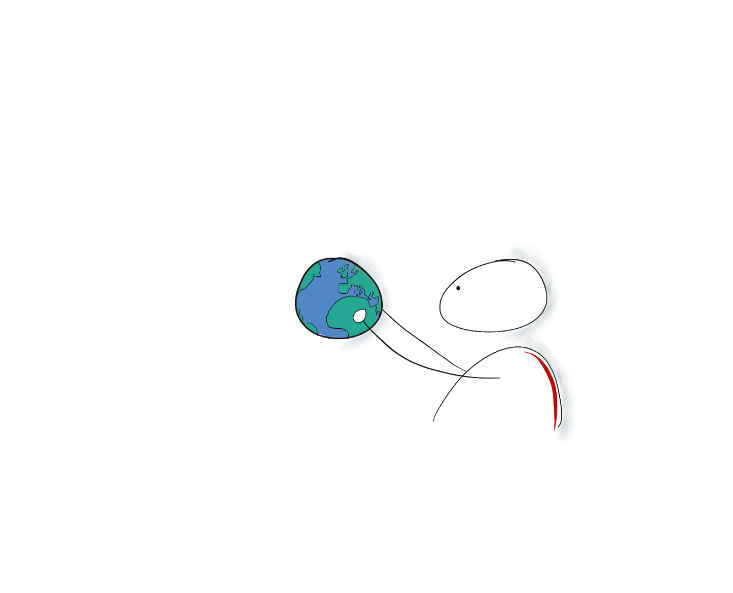 Neem een minuut voor jezelf: 
Welke typen leeractiviteiten vinden plaats in je lesruimtes?


Deel in tweetallen (2x2 min):
Leeractiviteiten
Context (# scholieren, lesstof, niveau, …)

En maak geen aantekeningen 
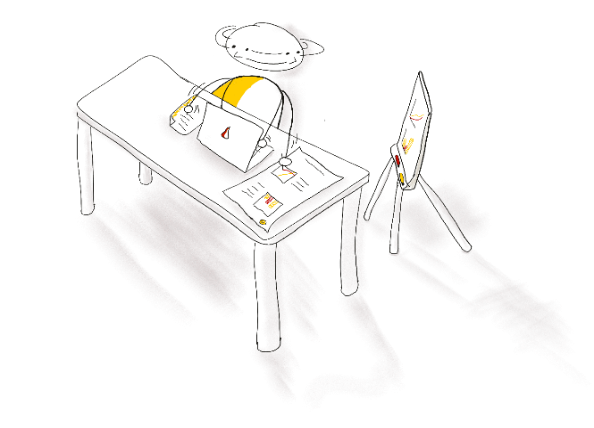 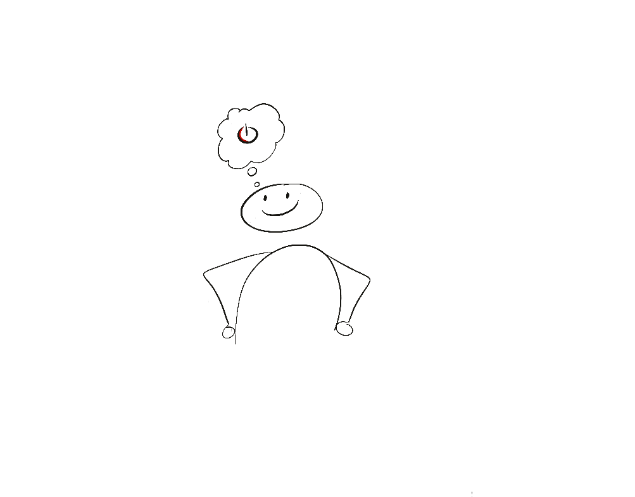 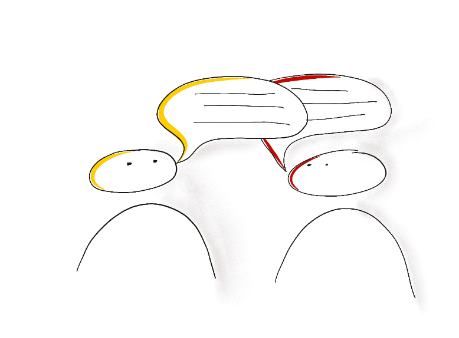 [Speaker Notes: If you are not a teacher: what is important for your institution?]
Ontwerpprincipe kaarten
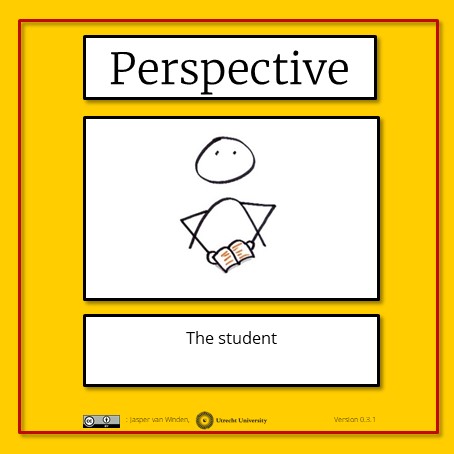 Elk individueel:

Selecteer uit alle gele kaarten een of twee perspectieven die belangrijk zijn voor jouw leeromgeving.
Ontwerpprincipe kaarten
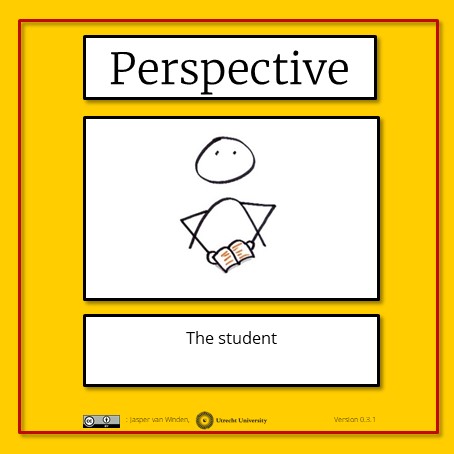 Draai de kaarten om:
Ontwerpprincipe kaarten
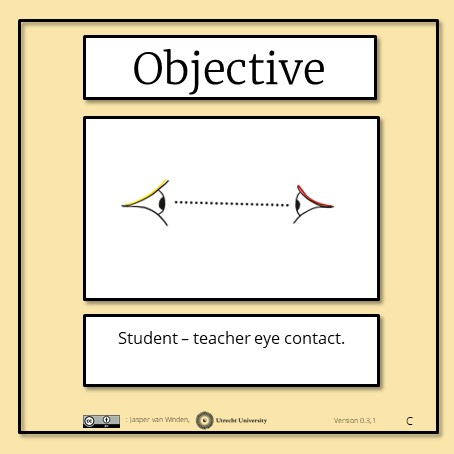 Kies maximaal twee doelen (objectives) voor je lesruimte. En leg deze voor je neer.
Ontwerpprincipe kaarten
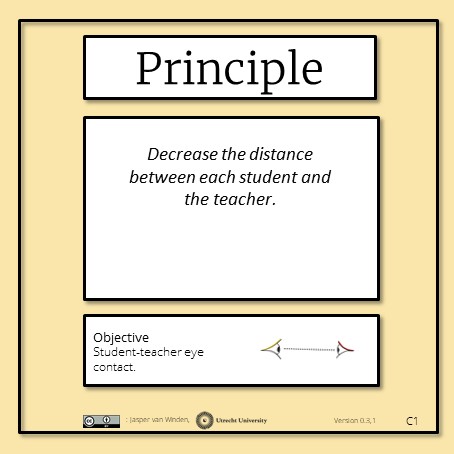 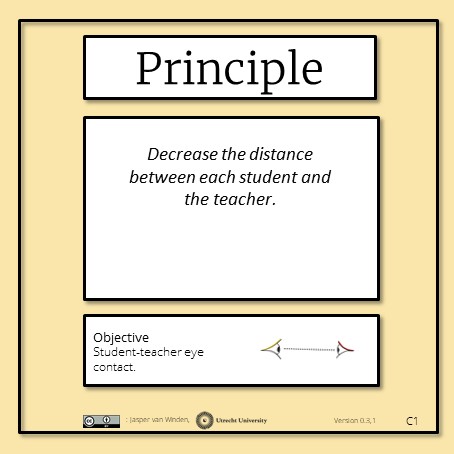 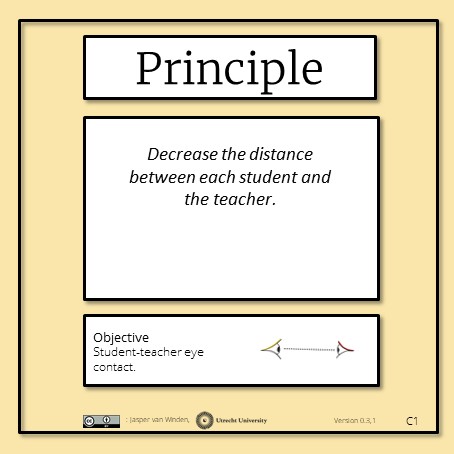 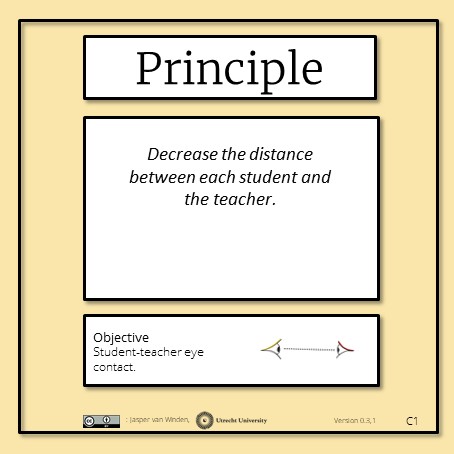 Haal alle kaarten met de corresponderende kleur uit je pak. 

Selecteer maximaal 3 principes voor je lesruimte.

Berg de overige kaarten weer op (elastiekje)
Ontwerpprincipe kaarten
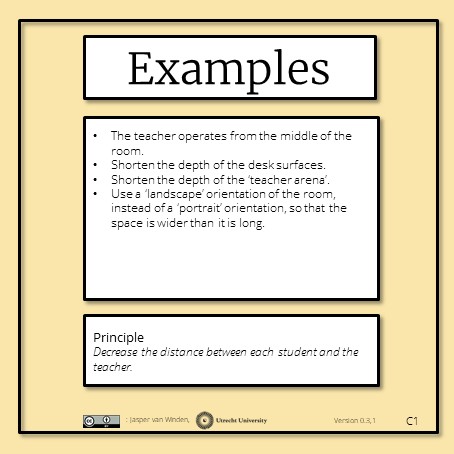 Ruil nu van plaats met je partner – en geef hem/haar je aantekeningen .

Bouw zijn/haar lesruimte met LEGO.

Voor inspiratie: kijk op de achterzijde van de kaarten.
Rapid prototyping met LEGO
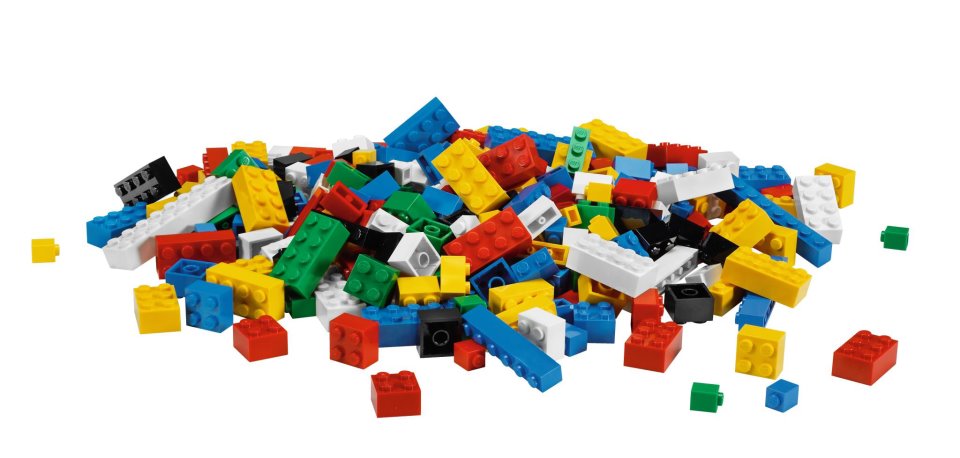 Over LEGO
Het is een snelle 3D-visualizer.
Het draait allemaal om het verhaal, niet over realiteit.